#VBCCONFERENCE2024
LOREM
IPSUM
Lorem ipsum dolor sit amet, consectetur adipiscing elit, sed do eiusmod tempor incididunt ut labore et dolore magna aliqua. Ut enim ad minim veniam
2024 05 30
#VBCCONFERENCE2024
The Concepts
Lorem ipsum dolor sit amet, consectetur adipiscing elit, sed do eiusmod tempor incididunt ut labore et dolore magna aliqua.
Lorem ipsum dolor sit amet, consectetur adipiscing elit, sed do eiusmod tempor incididunt ut labore et dolore magna aliqua.
Agenda and Objectives
Lorem ipsum dolor sit amet, consectetur adipiscing elit, sed do eiusmod tempor incididunt ut labore et dolore magna aliqua.
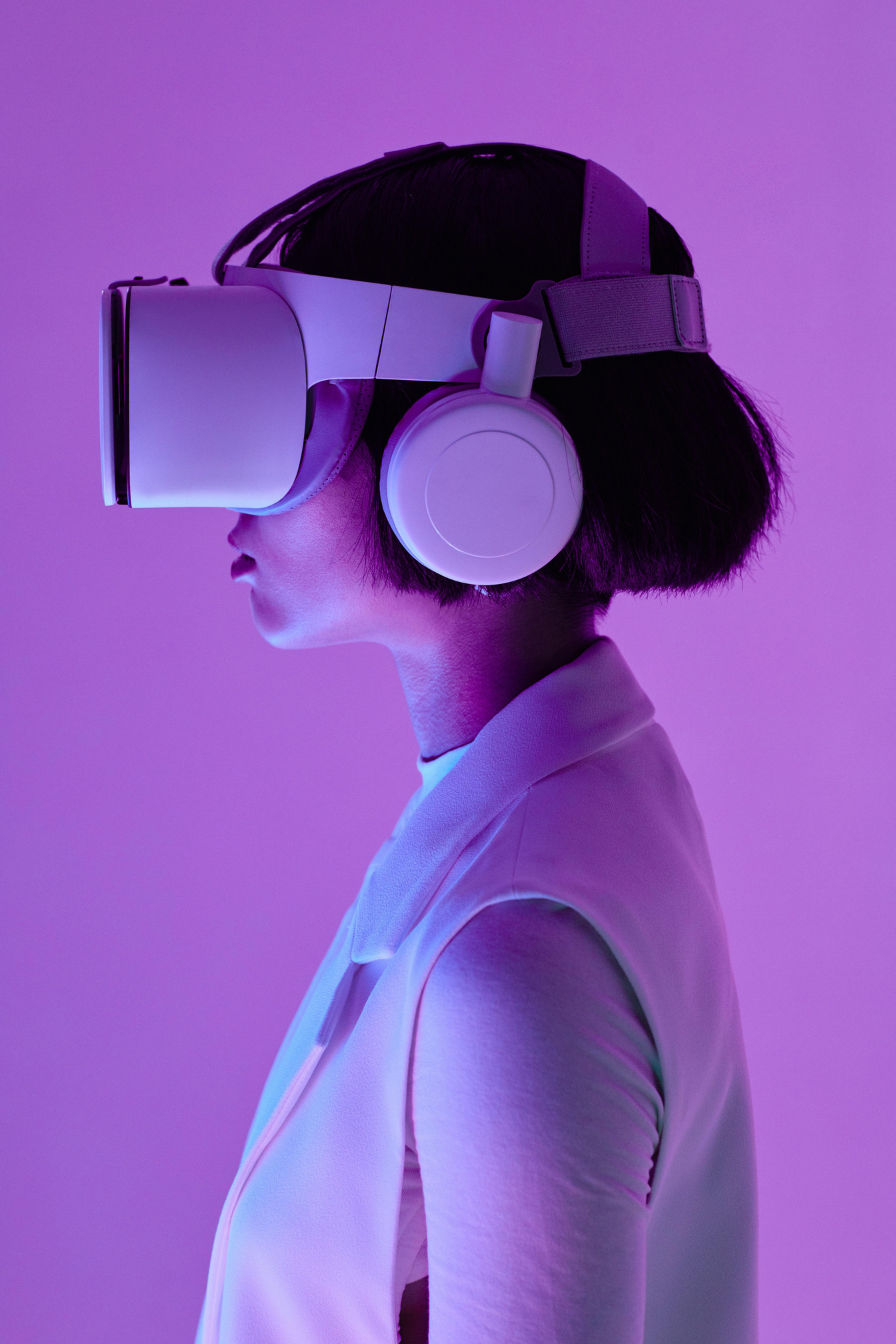 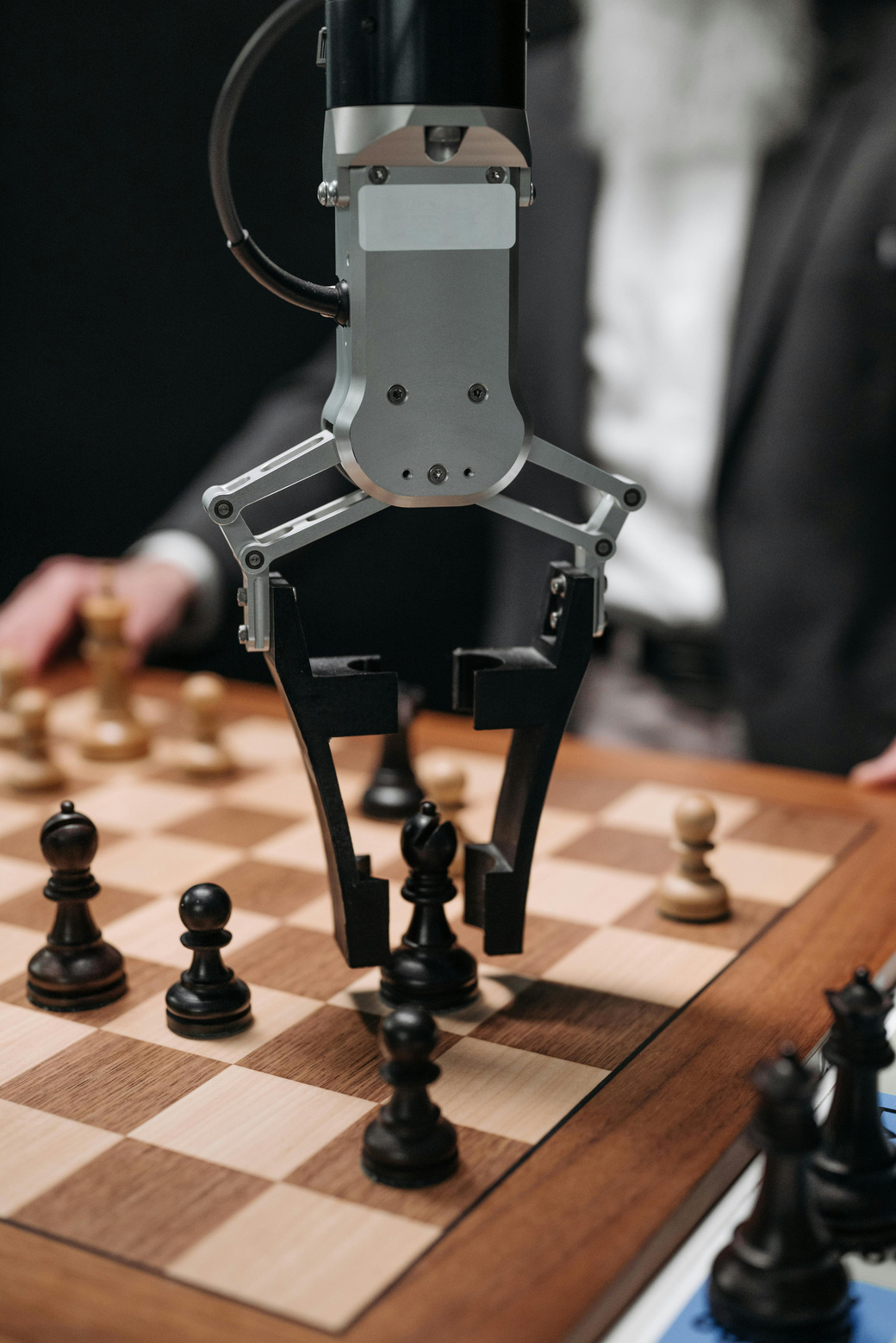 Main idea
Lorem ipsum dolor sit amet, consectetur adipiscing elit, sed do eiusmod tempor incididunt ut labore et dolore magna aliqua. Ut enim ad minim veniam
#VBCCONFERENCE2024
diagram
About the topic
Present with ease and wow any audience with Canva Presentations. Choose from over a thousand professionally-made templates to fit any objective or topic. Make it your own by customizing it with text and photos.
Place the body copy here. This includes the texts that will support your headline.
Present with ease and wow any audience with Canva Presentations. Choose from over a thousand professionally-made templates to fit any objective or topic. Make it your own by customizing it with text and photos.
Who Cares
Place the body copy here. This includes the texts that will support your headline.
Place the body copy here. This includes the texts that will support your headline.
#VBCCONFERENCE2024
#VBCCONFERENCE2024
1.
3.
Place the subhead here
Place the subhead here
Lorem ipsum dolor sit amet, consectetur adipiscing elit, sed do eiusmod tempor incididunt ut labore et dolore magna aliqua.
Lorem ipsum dolor sit amet, consectetur adipiscing elit, sed do eiusmod tempor incididunt ut labore et dolore magna aliqua.
2.
2.
Place the subhead here
Place the subhead here
Lorem ipsum dolor sit amet, consectetur adipiscing elit, sed do eiusmod tempor incididunt ut labore et dolore magna aliqua.
Lorem ipsum dolor sit amet, consectetur adipiscing elit, sed do eiusmod tempor incididunt ut labore et dolore magna aliqua.
Table of contents
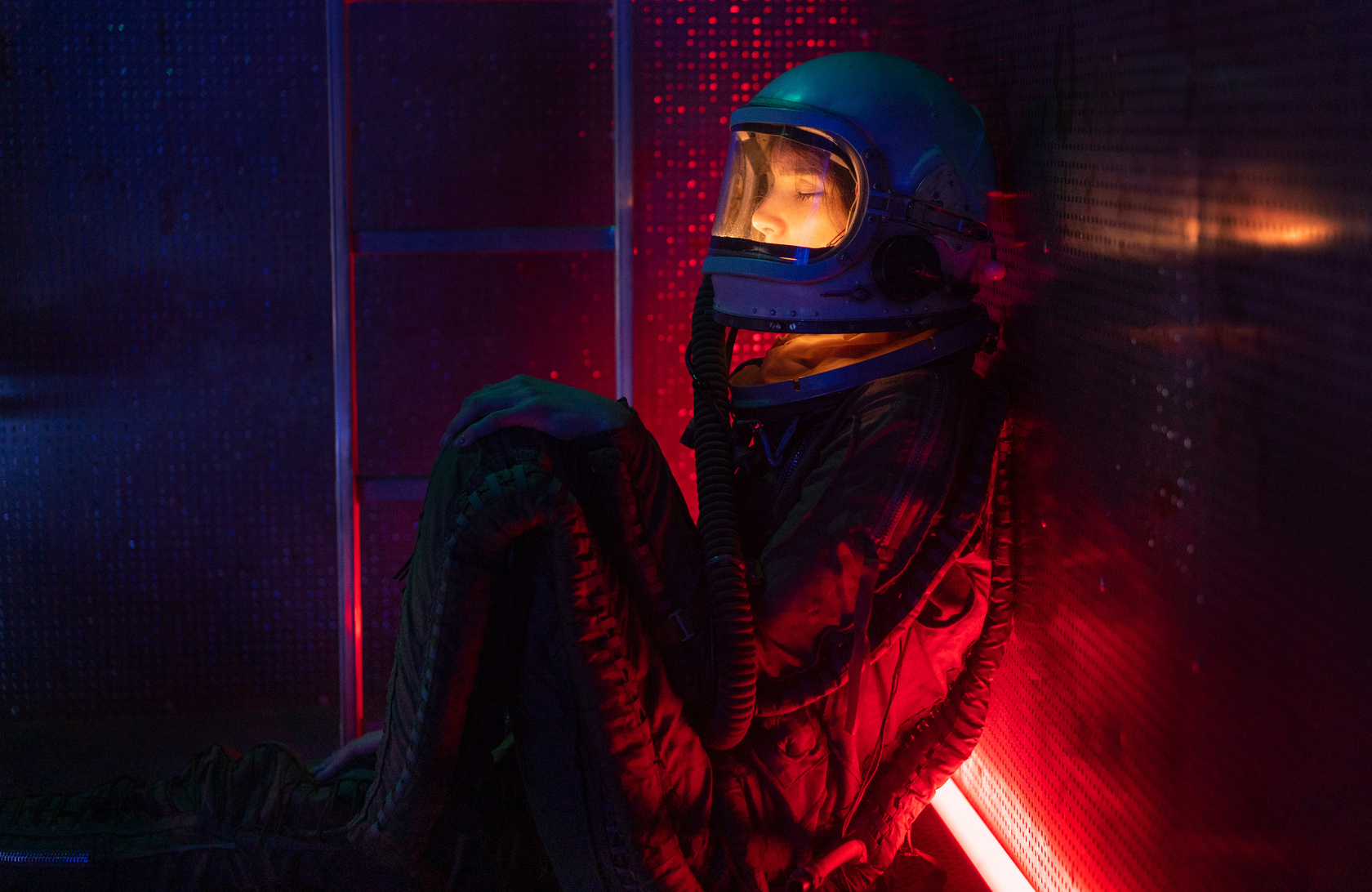 #VBCCONFERENCE2024
About the topic
Lorem ipsum dolor sit amet, consectetur adipiscing elit, sed do eiusmod tempor incididunt ut labore et dolore magna aliqua.
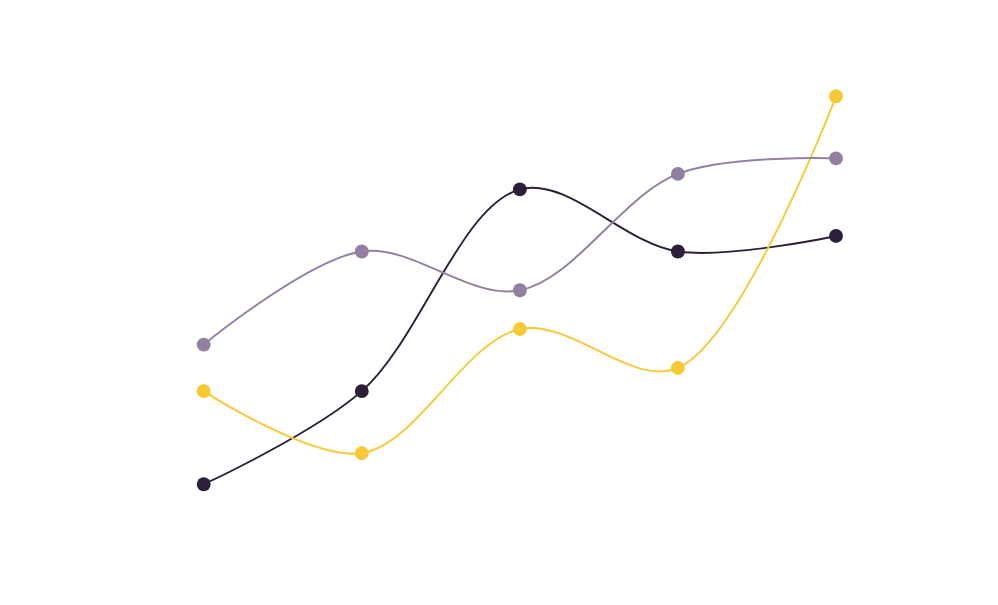 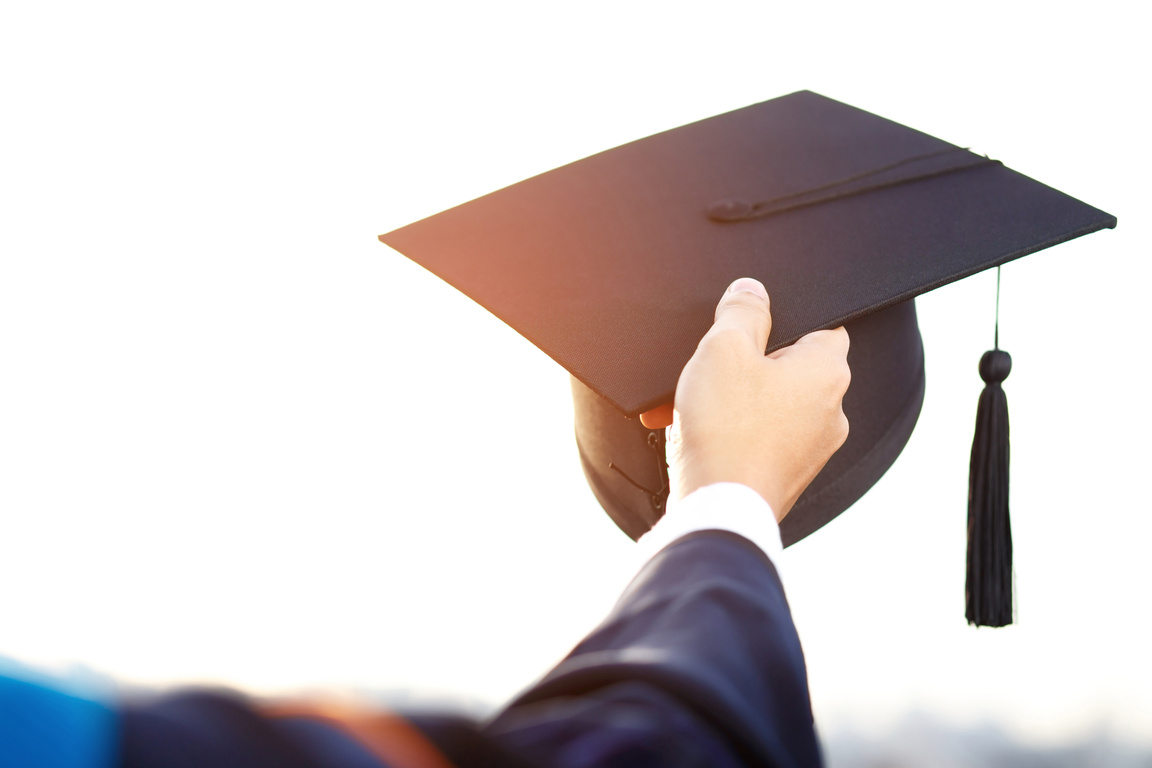 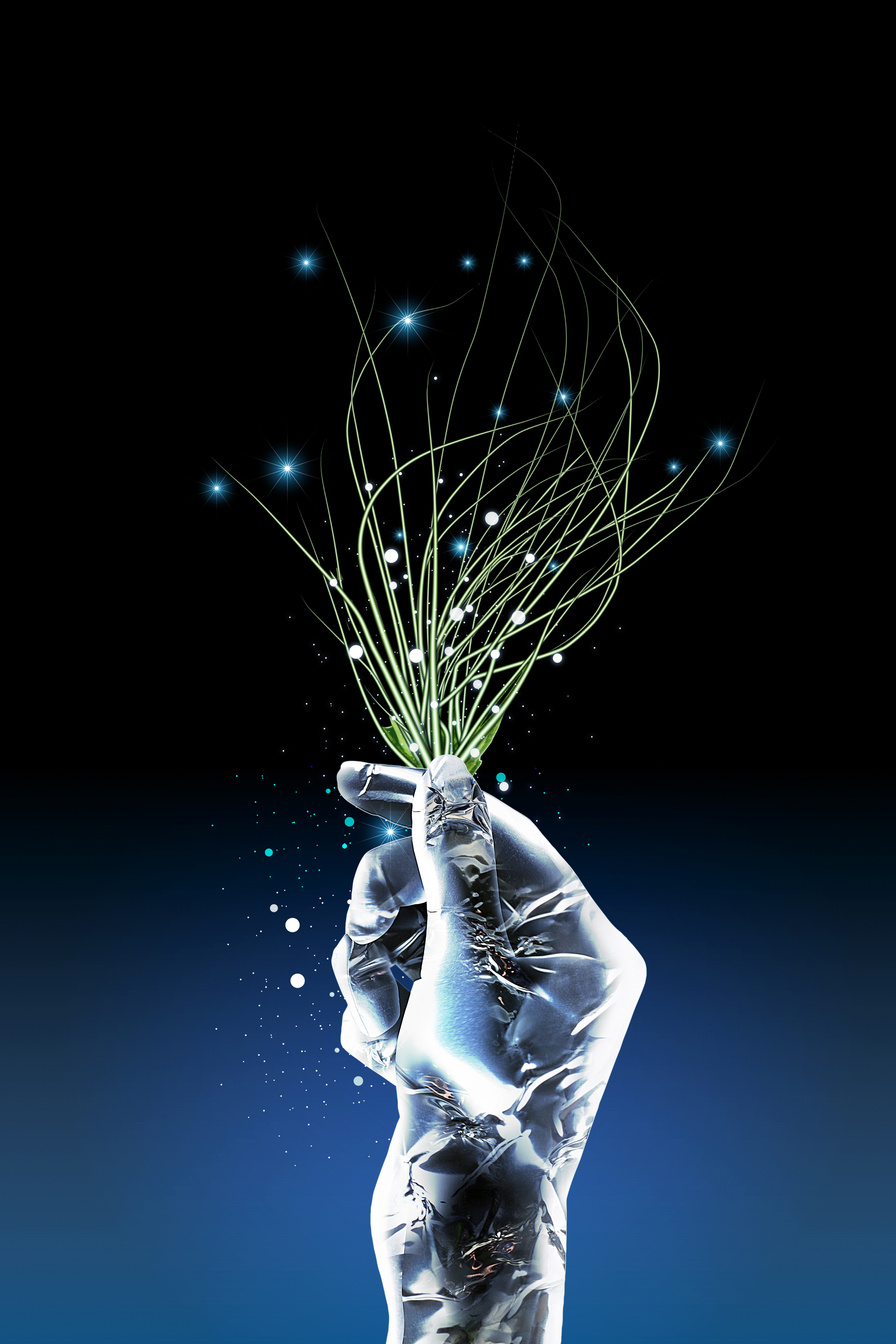 About the topic
Lorem ipsum dolor sit amet, consectetur adipiscing elit, sed do eiusmod tempor incididunt ut labore et dolore magna aliqua.
Lorem ipsum dolor sit amet, consectetur adipiscing elit, sed do eiusmod tempor incididunt ut labore et dolore magna aliqua.
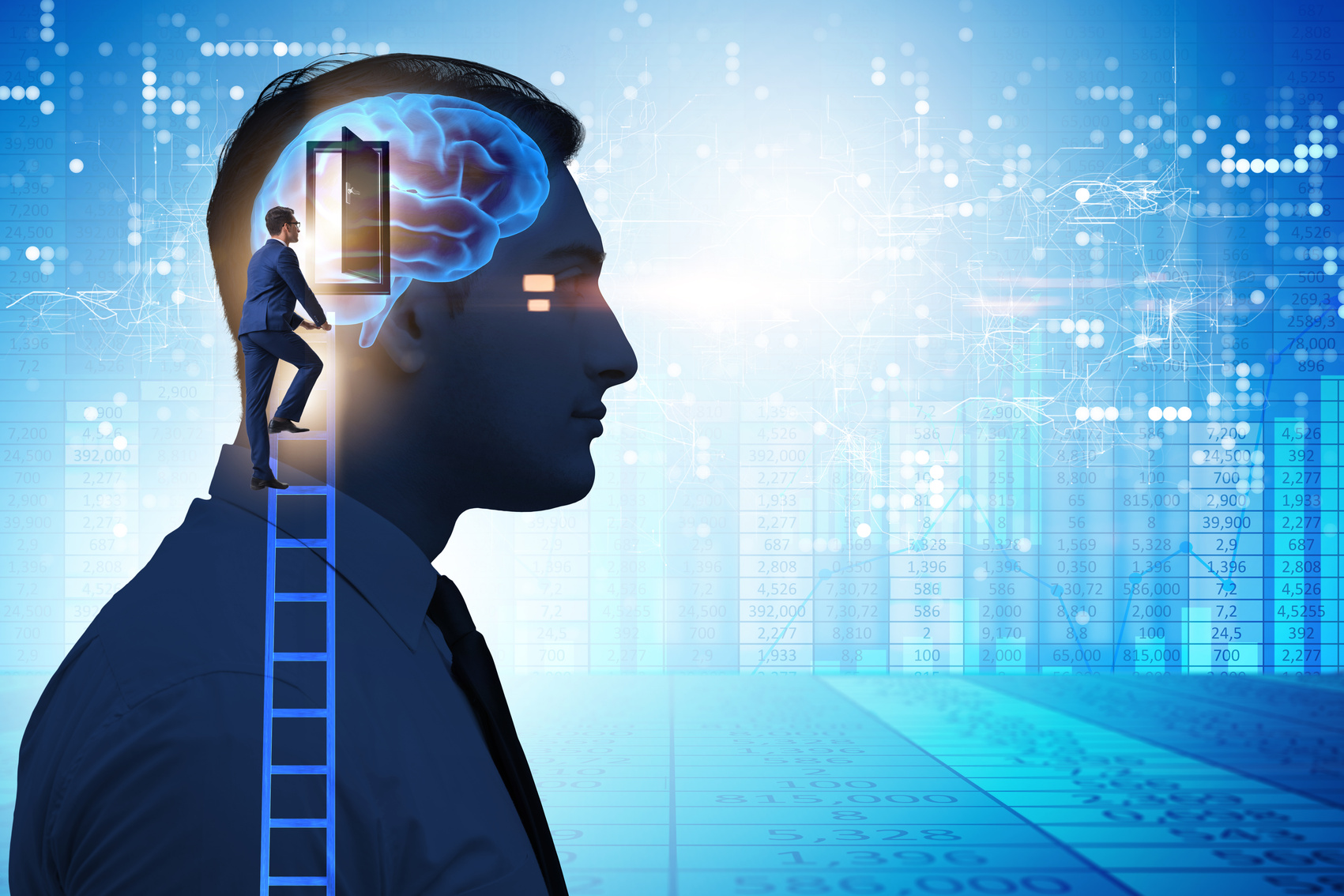 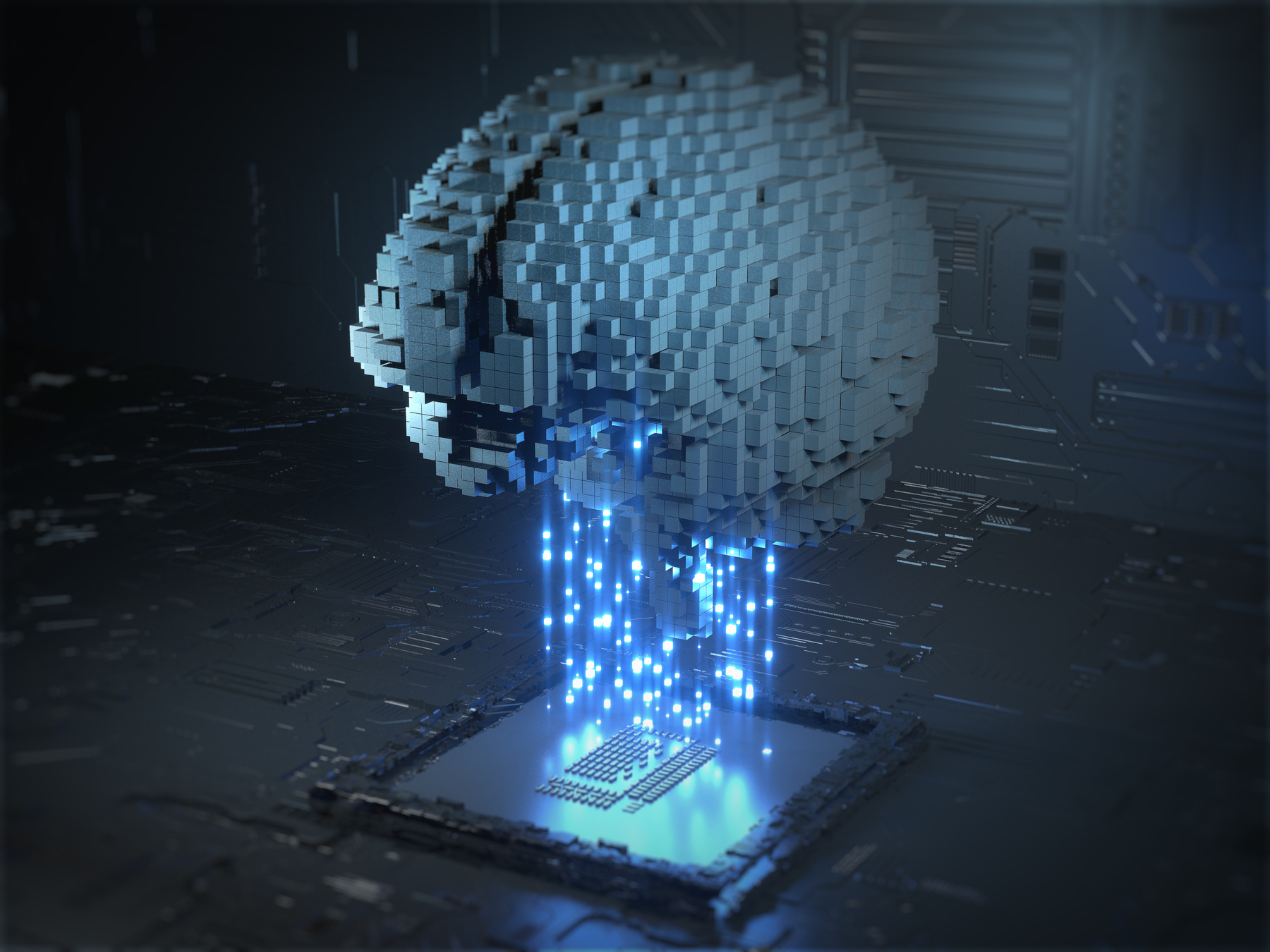 #VBCCONFERENCE2024
#VBCCONFERENCE2024
About the topic
Lorem ipsum dolor sit amet, consectetur adipiscing elit, sed do eiusmod tempor incididunt ut labore et dolore magna aliqua. Ut enim ad minim veniam
About the topic
Lorem ipsum dolor sit amet, consectetur adipiscing elit, sed do eiusmod tempor incididunt ut labore et dolore magna aliqua. Ut enim ad minim veniam
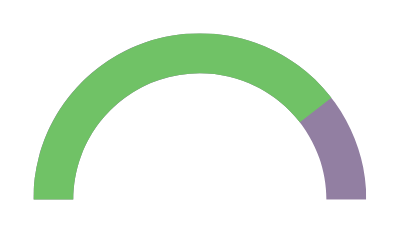 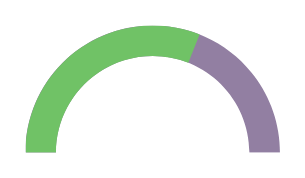 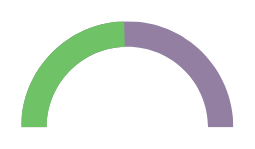 80,000
60,000
50,000
Subhead
Subhead
Subhead
Place the body copy here.
Place the body copy here.
Place the body copy here.
#VBCCONFERENCE2024
Q and A
ASK AWAY!
info@kolegija.lt
Saltoniškių g. 2, Vilnius
www.businesscollege.lt
+370 616 55 422